ODBOR VÝCVIKU A KYNOLÓGIE






VLKANOVÁ - HRONSEK
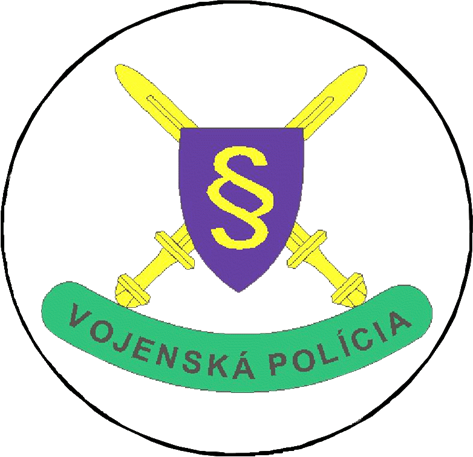 ŠTRUKTÚRA
HLAVNÉ ÚLOHY
zabezpečuje odborný výcvik a kariérové kurzy pre príslušníkov VP

vykonáva výcvik psovodov a psov

vykonáva školenia, kurzy a výcvik podľa potrieb a požiadaviek

zabezpečuje a vykonáva cvičenia a výcvik s príslušníkmi zahraničných armád

podieľa sa na spracovaní odborných smerníc, nariadení a dokumentov

zjednocuje obsah a metodiku odbornej prípravy školených odborností VP

zabezpečuje výcvik príslušníkov VP pred vyslaním do zahraničných misií

spolupracuje s ostatnými bezpečnostnými zložkami SR

podieľa sa na výcviku príslušníkov OS SR
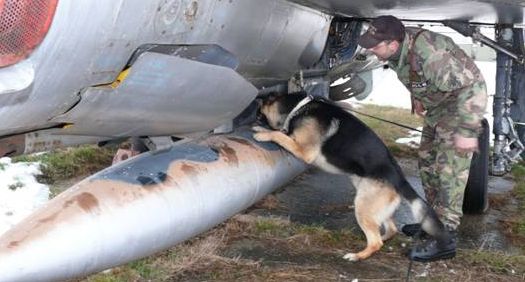 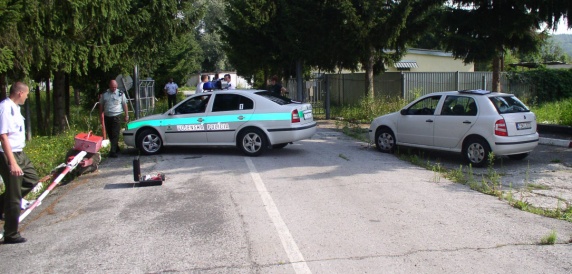 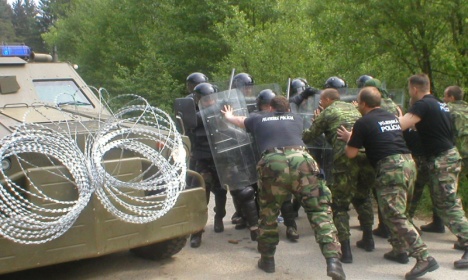 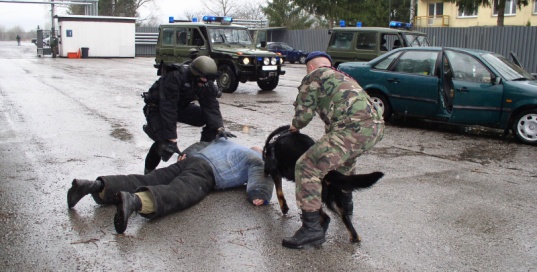 KURZY  A  VÝCVIKY
Výcvik psovodov a psov

Výcvik vodičov

Ochrana a sprevádzanie

Strelecký výcvik

Prehľadávacie operácie

Poriadková polícia

Dopravná polícia
KURZY  A  VÝCVIKY
Výcvik psovodov a psov
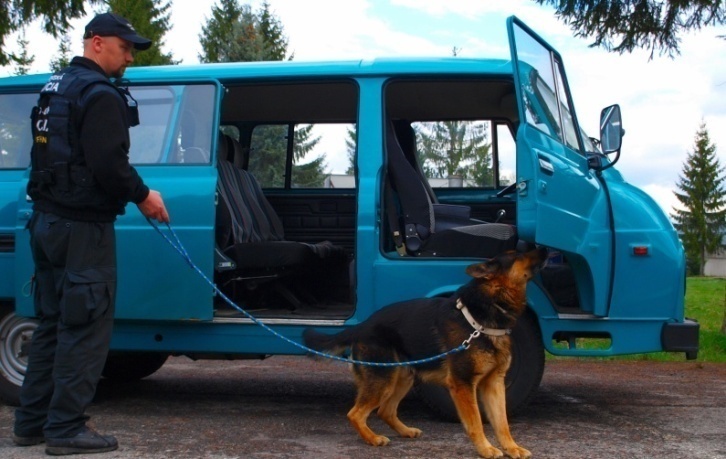 hliadkovanie
stráženie
detekcia drog
detekcia výbušnín
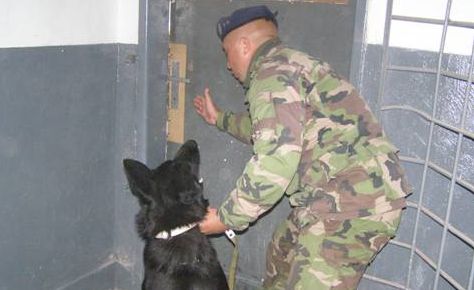 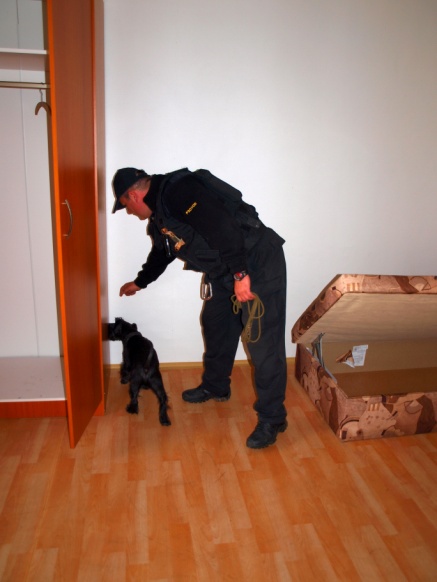 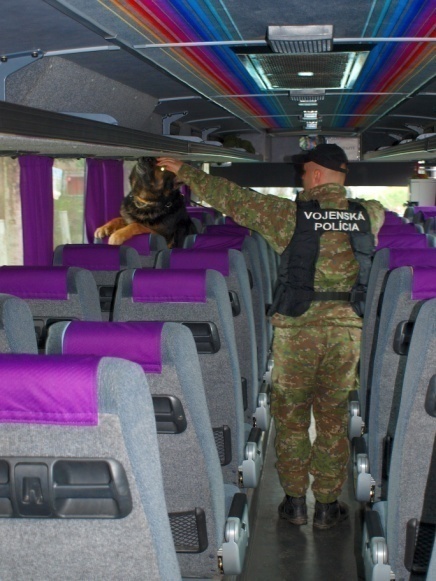 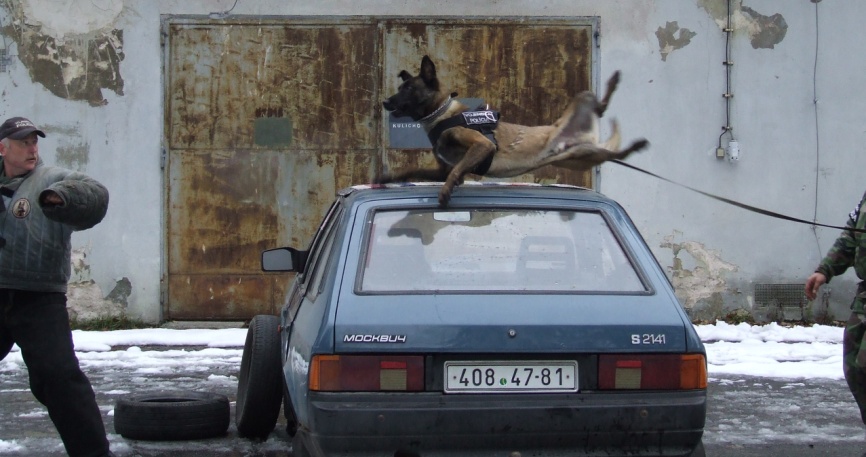 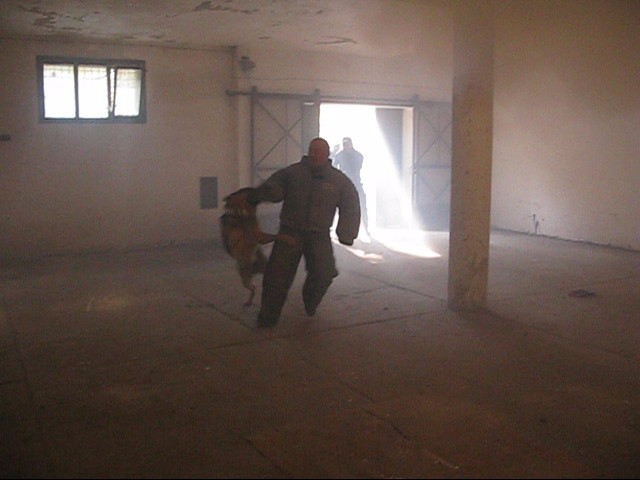 KURZY  A  VÝCVIKY
Výcvik vodičov
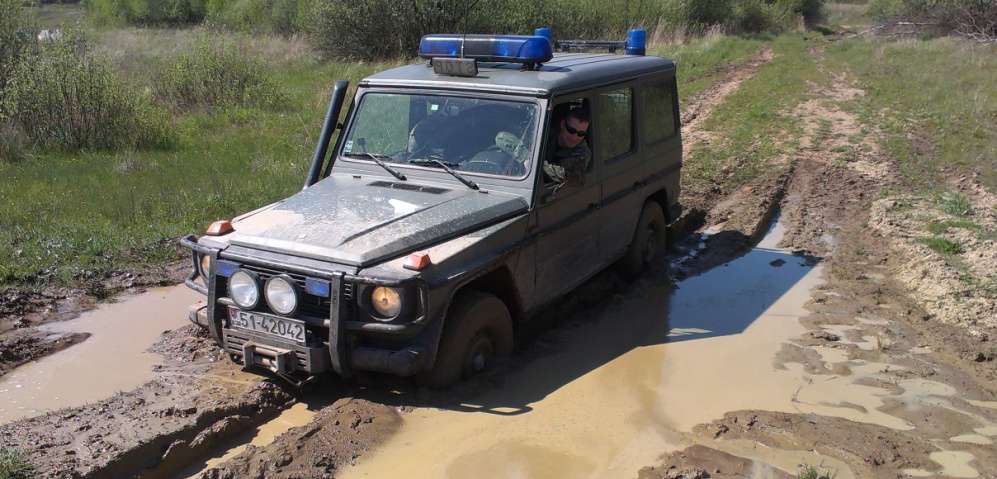 jazda v teréne
 jazda v kolónach
 vozidlá s ZVZZ
 jazda na špec. vozidlách
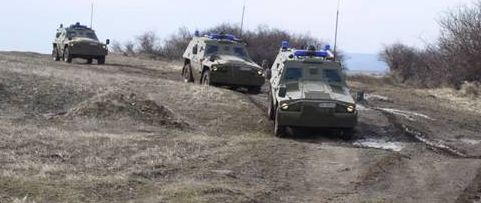 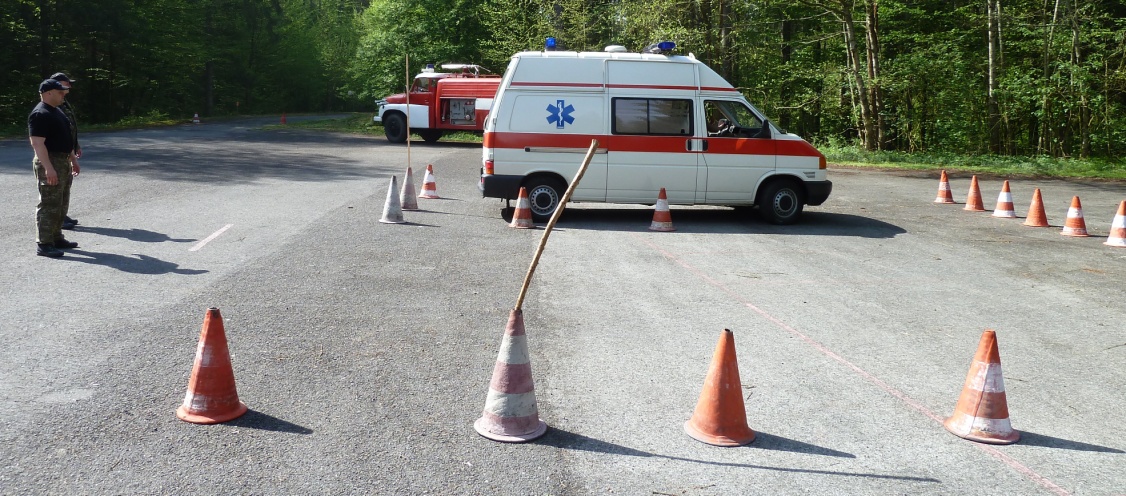 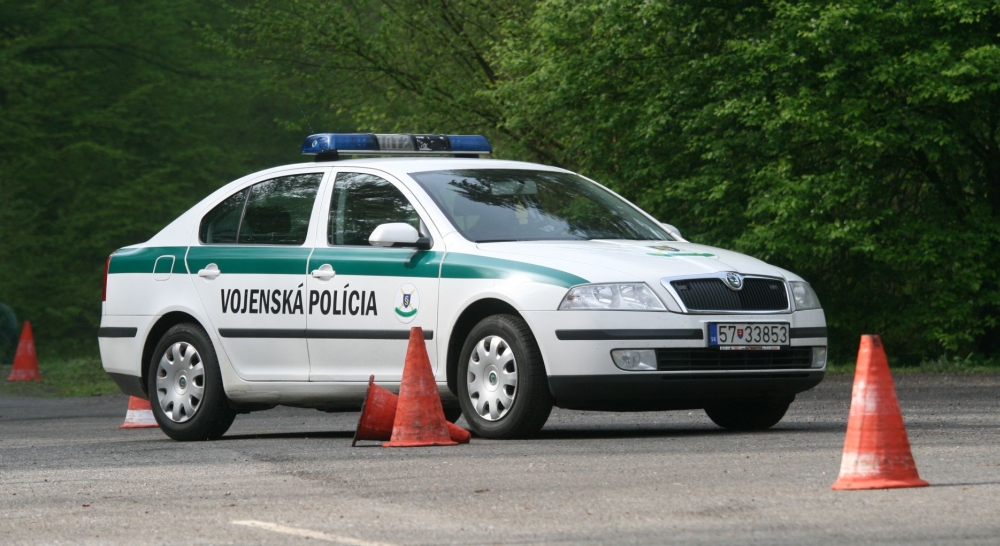 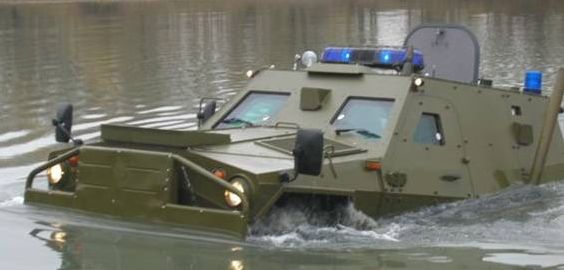 KURZY  A  VÝCVIKY
Ochrana a sprevádzanie
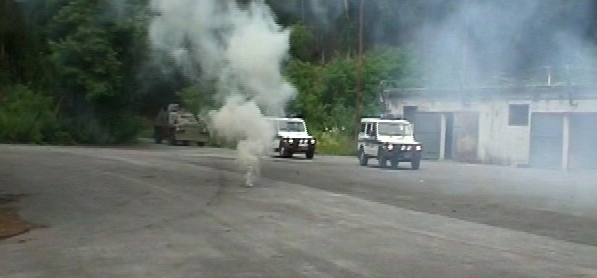 určených osôb
 vojenských kolón
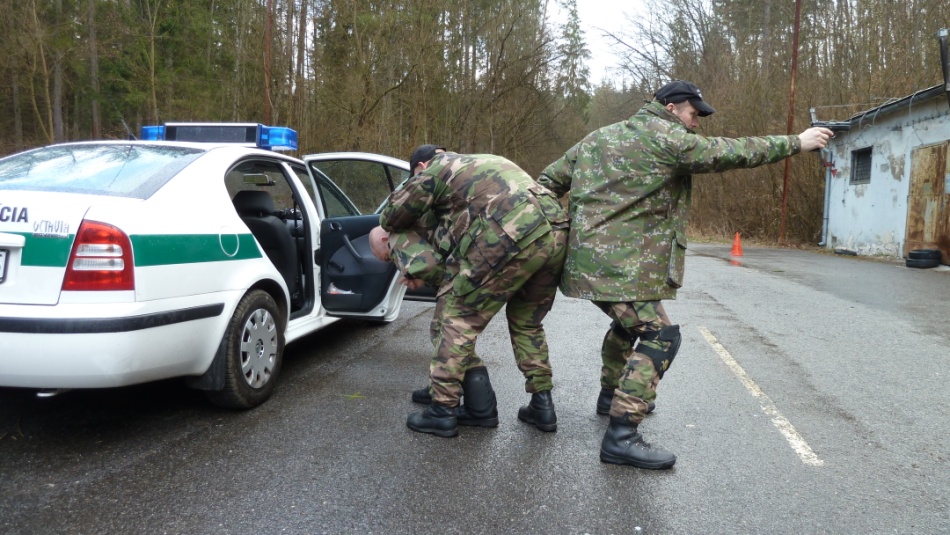 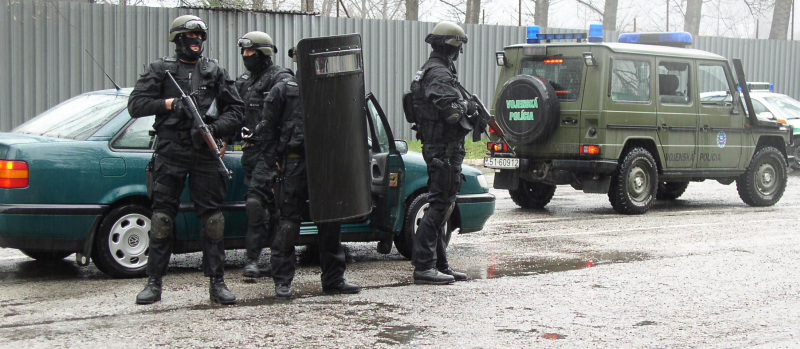 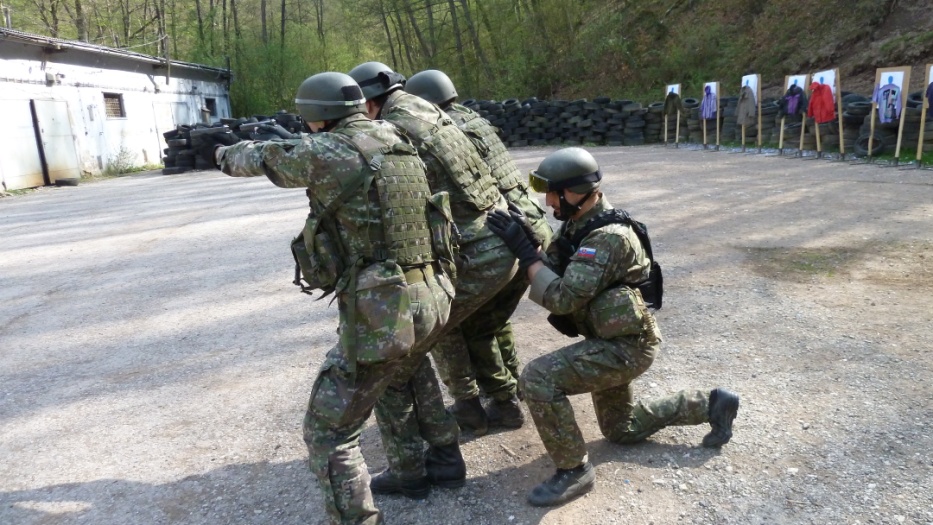 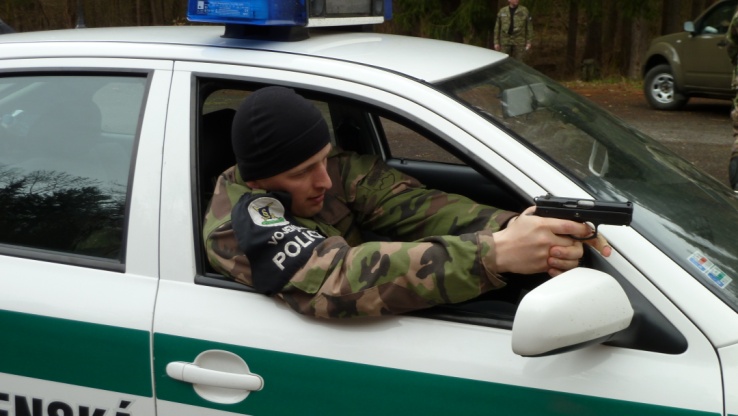 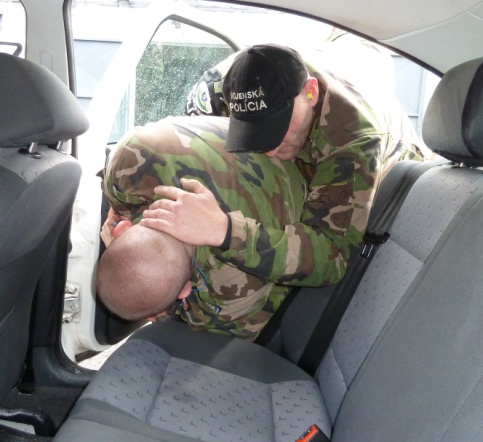 KURZY  A  VÝCVIKY
Strelecký výcvik
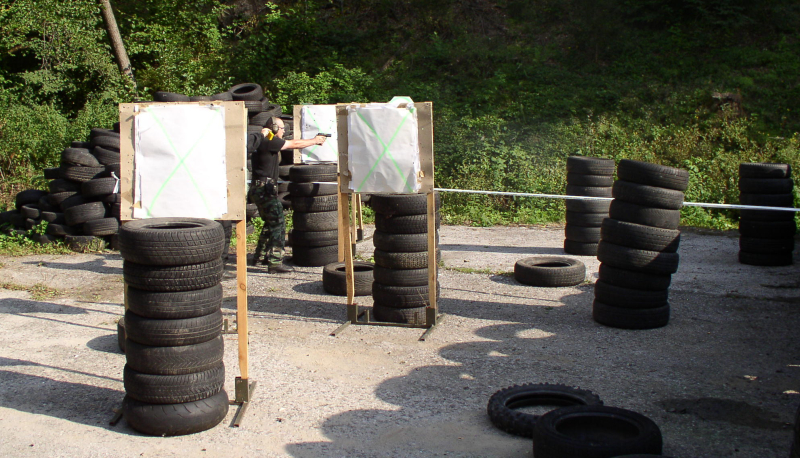 bojová streľba
 odstreľovač
 súťaže
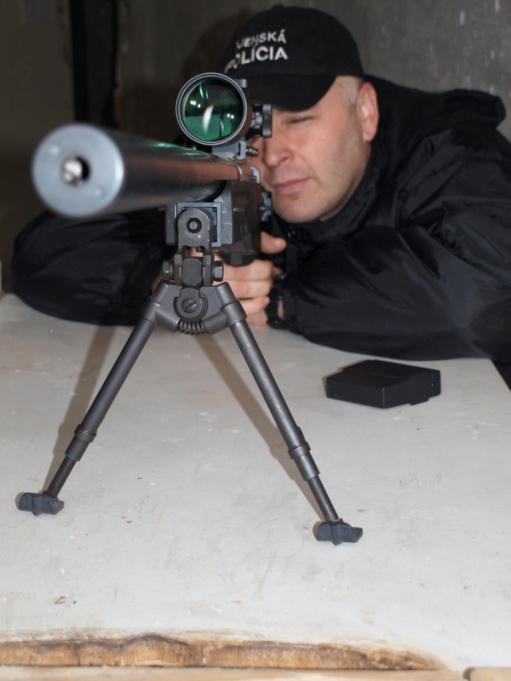 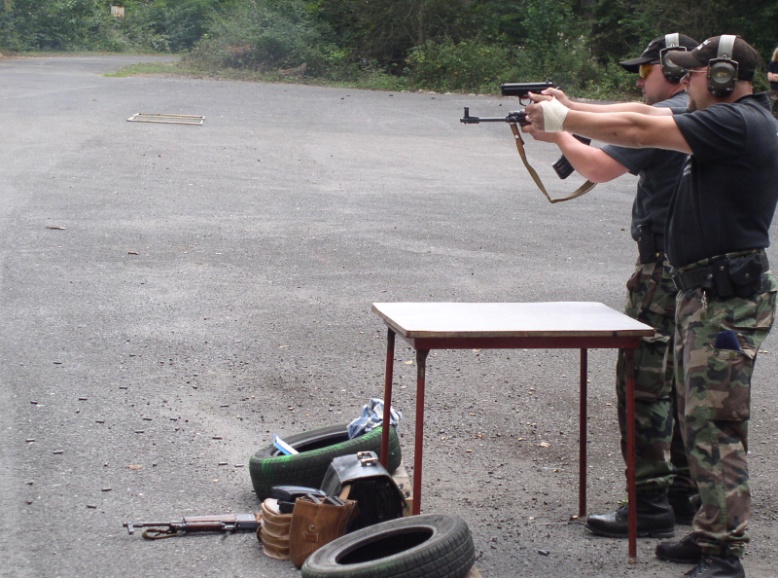 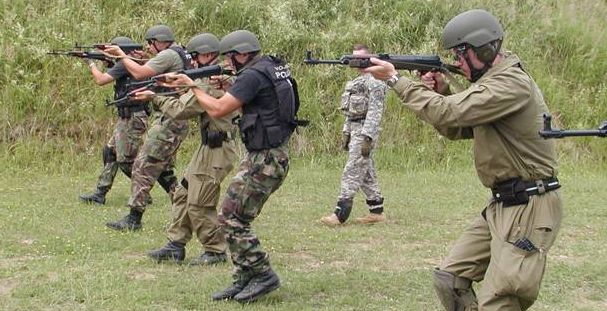 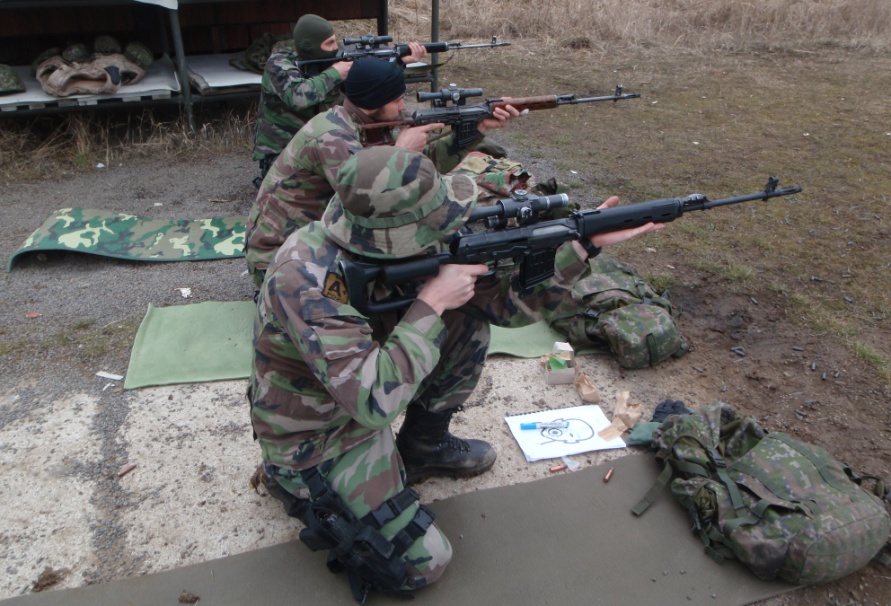 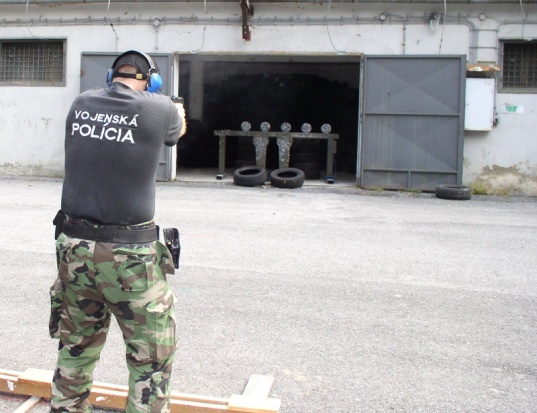 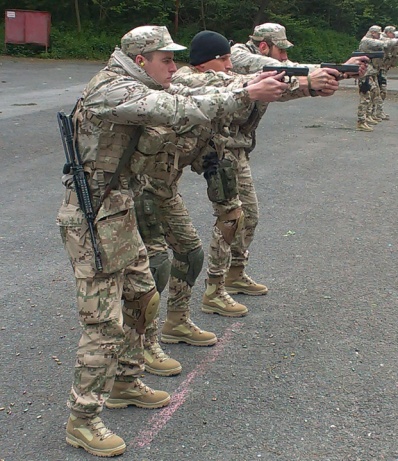 KURZY  A  VÝCVIKY
Prehľadávacie operácie
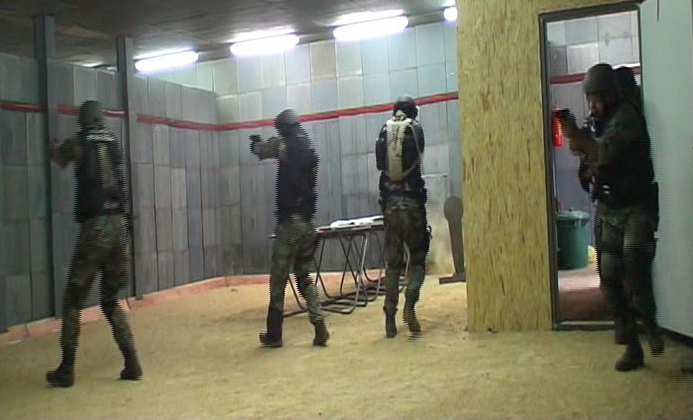 pohyb v zastavanej oblasti 
 vstupovanie a pohyb v budove
 s použitím služobných psov
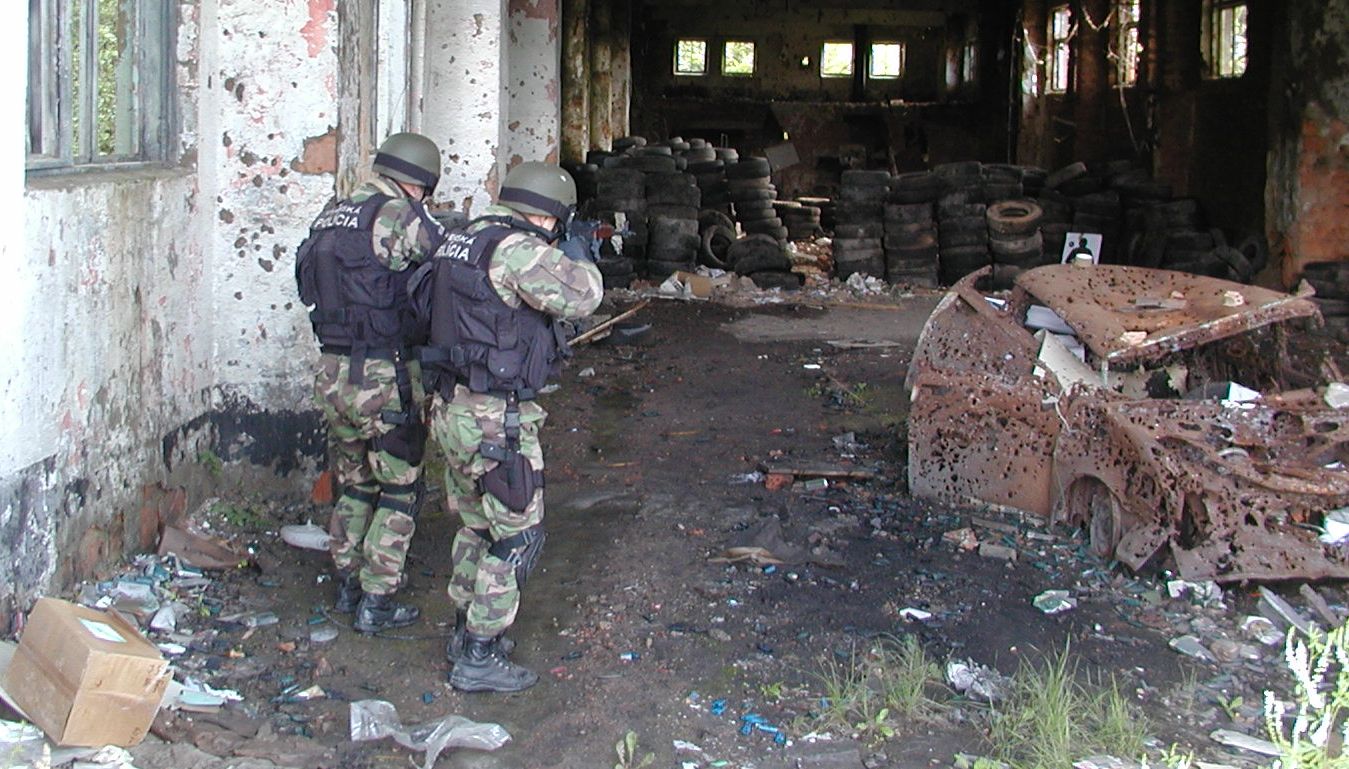 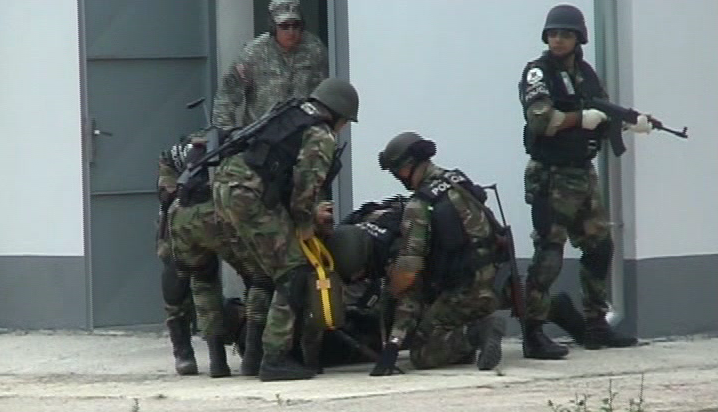 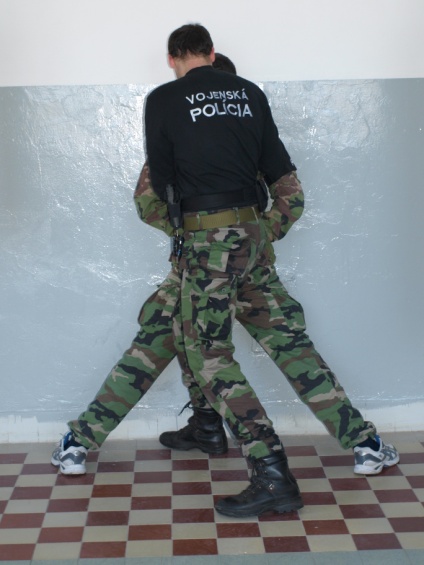 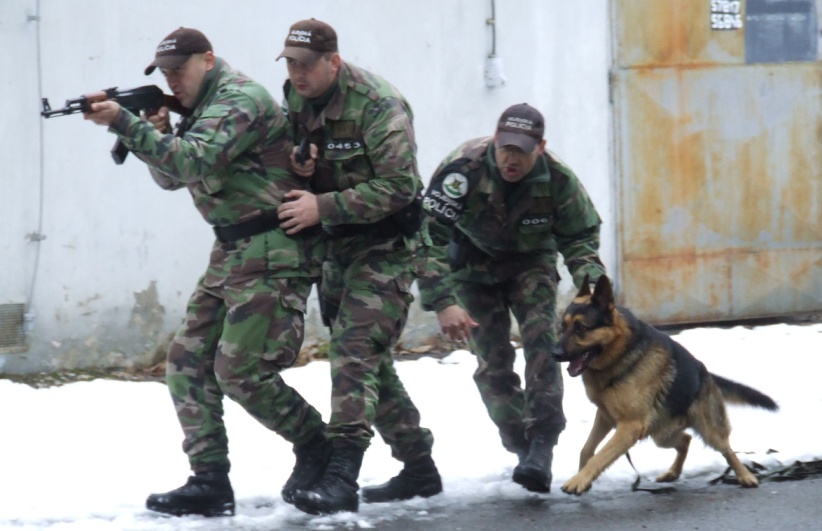 KURZY  A  VÝCVIKY
Poriadková polícia
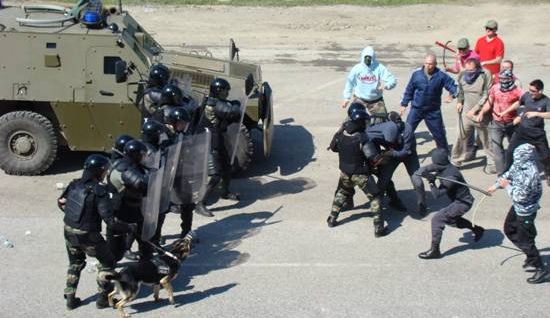 potláčanie a regulovanie davu
 sebaobrana
 služobné zákroky
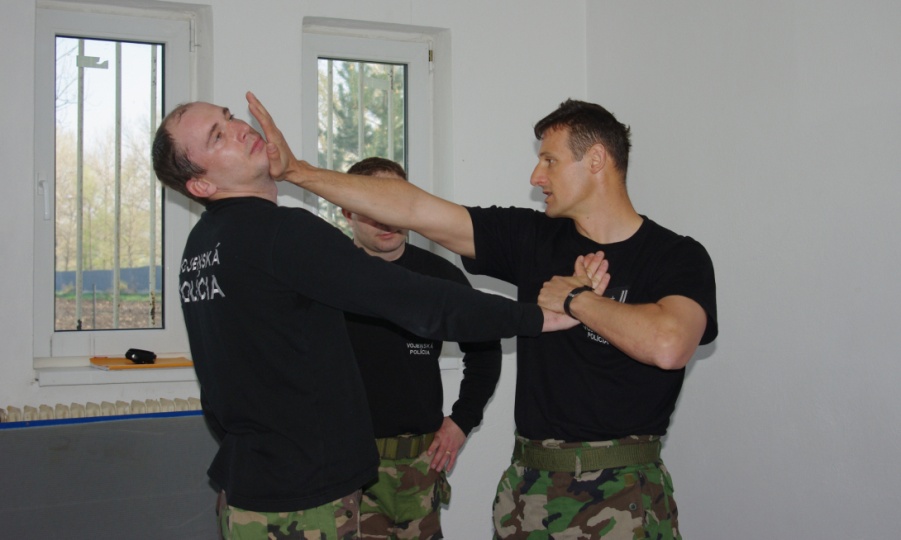 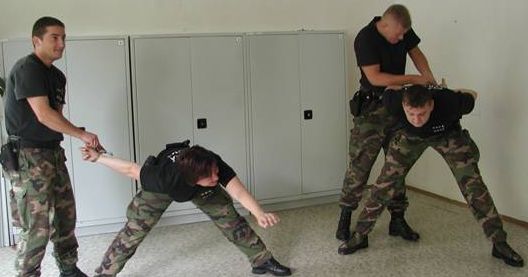 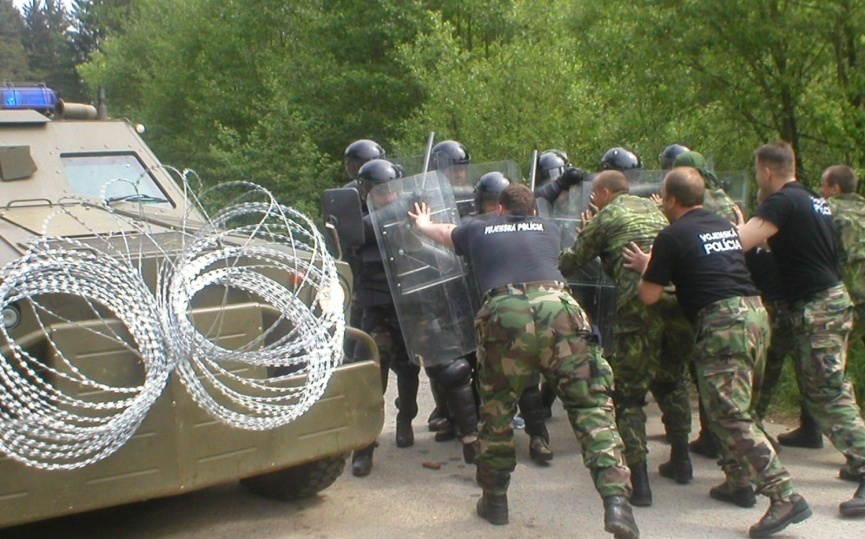 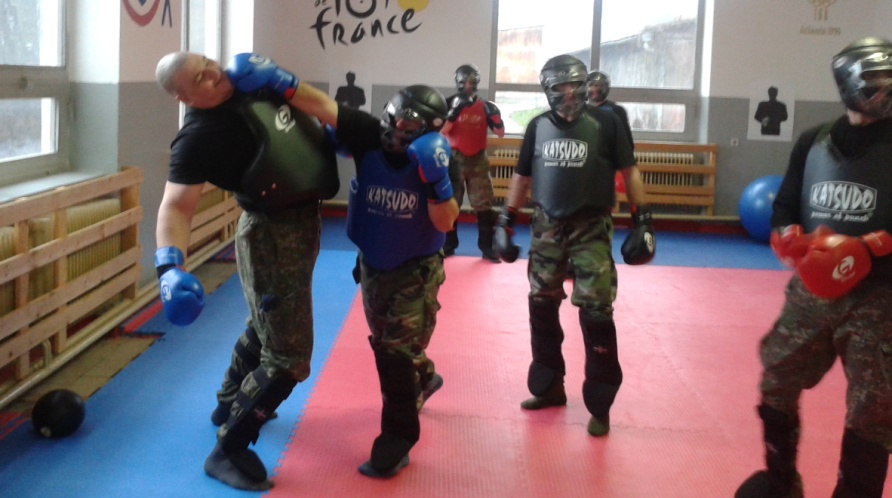 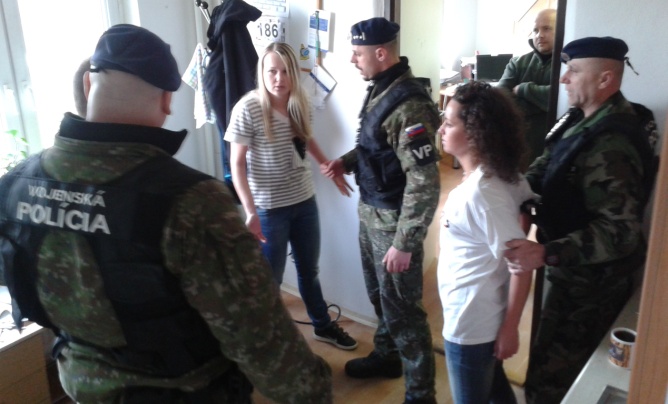 KURZY  A  VÝCVIKY
Dopravná polícia
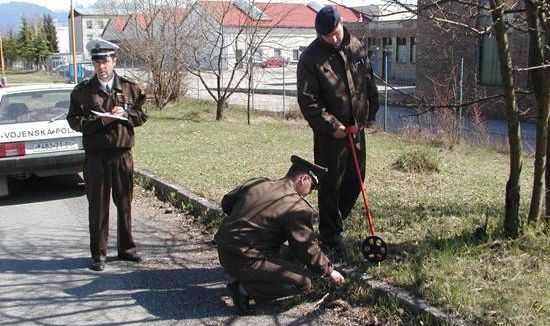 dopravné nehody
 kontrolne body
 riadenie premávky
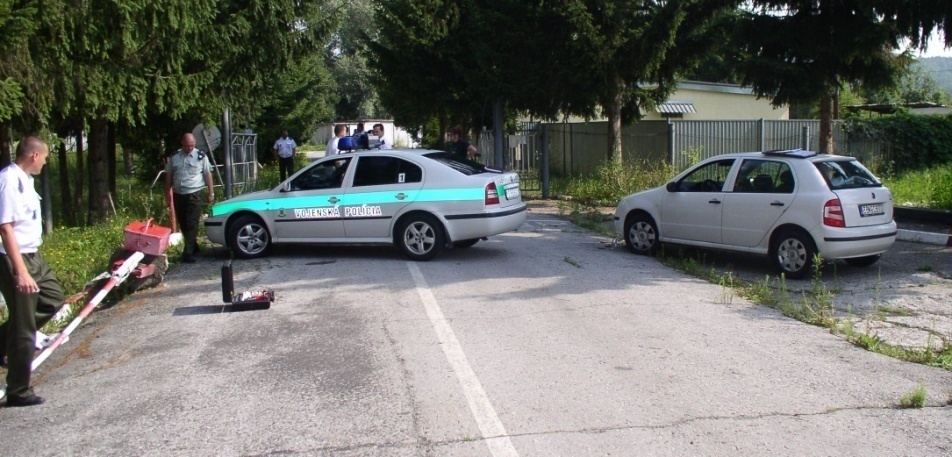 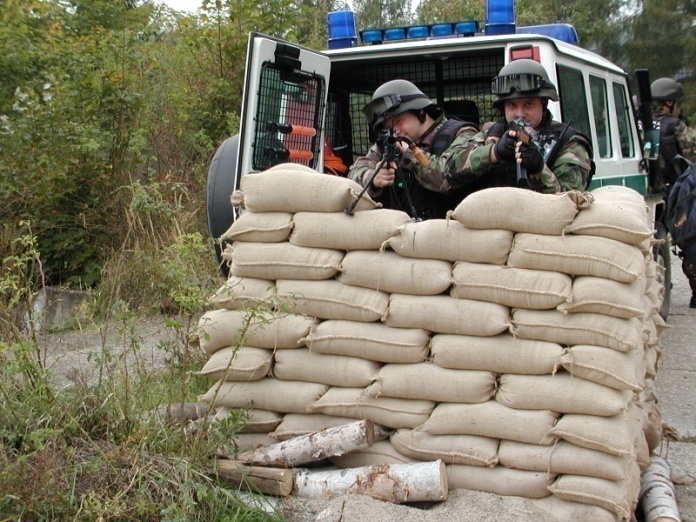 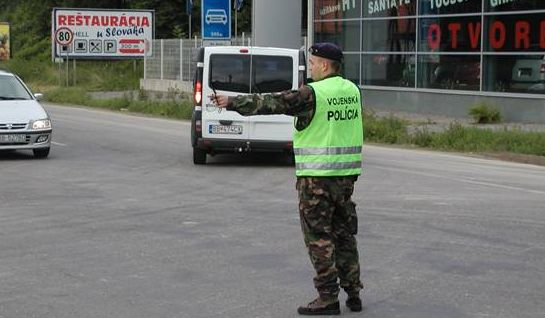 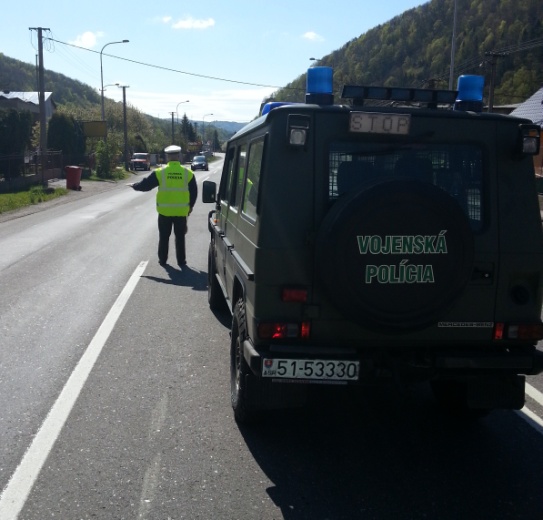 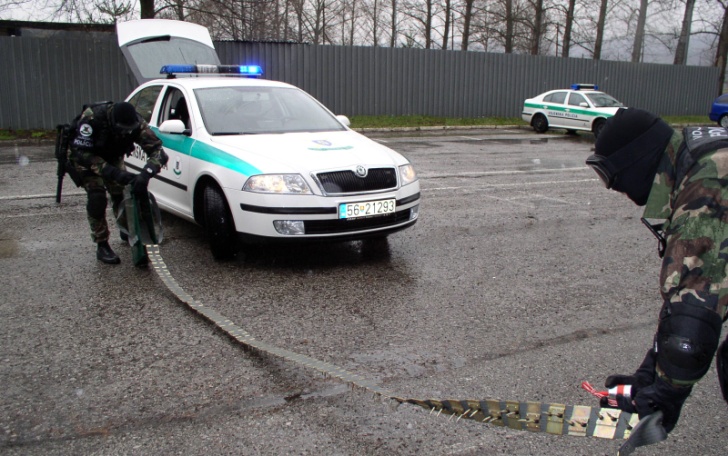 KURZY  A  VÝCVIKY
Príprava pred nasadením
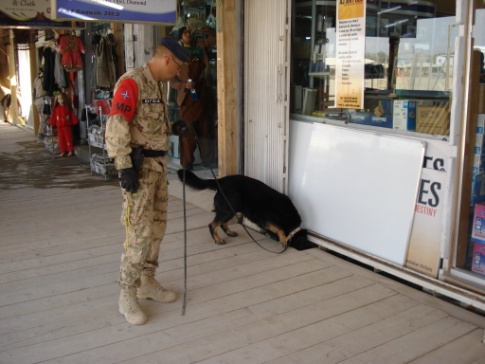 jazyková príprava
 odborná príprava
 zdravotnícka príprava
 odovzdávanie skúseností
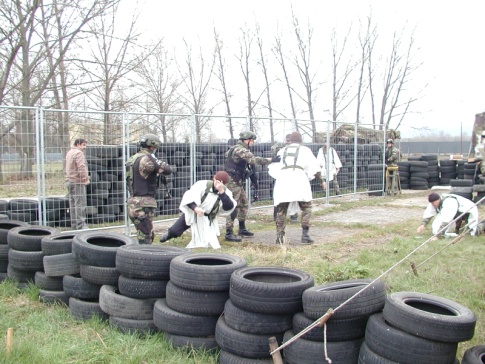 Misie
 ALTHEA
 KFOR
 UNFICYP
 ISAF - RS
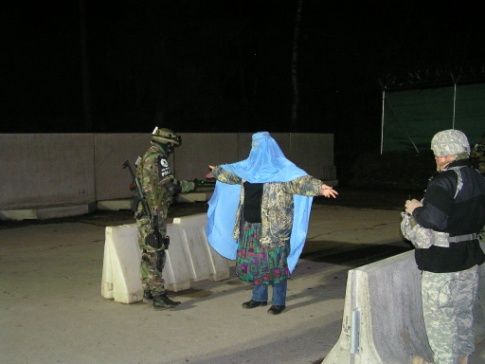 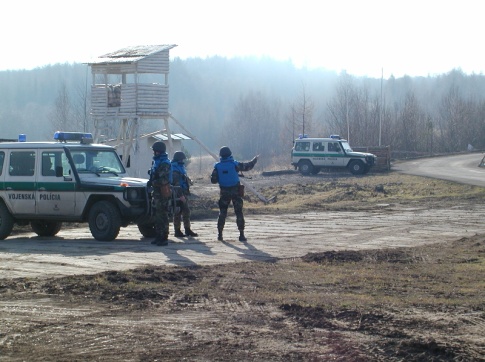 KURZY  A  VÝCVIKY
Výcvik so zahraničnými jednotkami
CENCOOP    2002  
    plnenie úloh v štruktúre medzinárodnej VP, Lipt. Mikuláš

SLOVIT    2004
    spoločný výcvik s Karabiniermi,  Lešť

MP SUPPORT    2005
     príprava a výcvik príslušníkov Irackej VP, Lešť
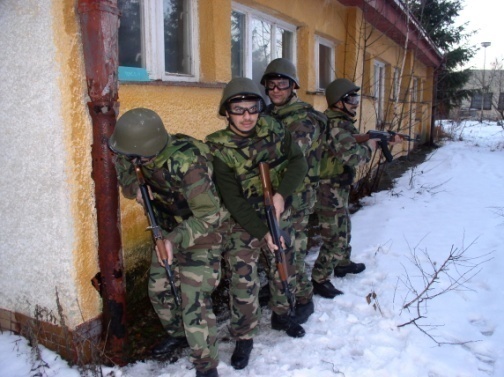 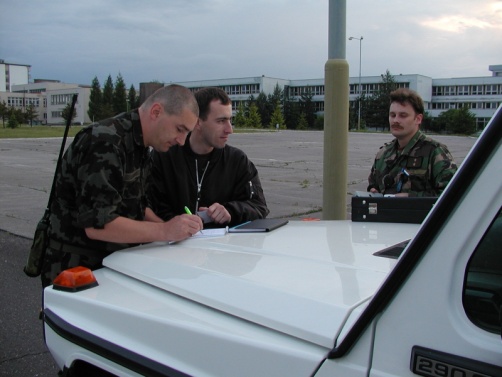 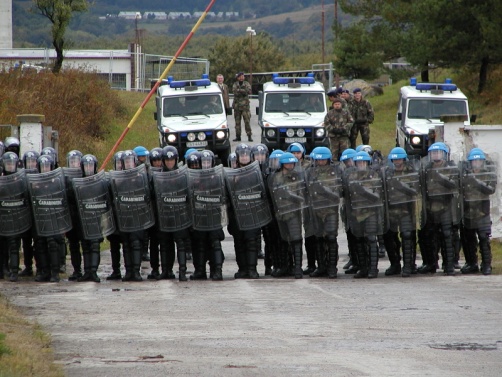 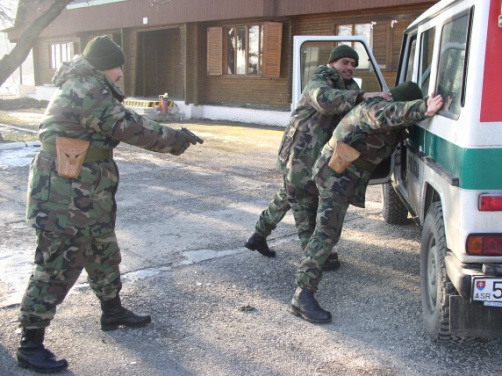 KURZY  A  VÝCVIKY
Výcvik so zahraničnými jednotkami
MOUT  2005, 2007, 2008
    boj v zastavanej oblasti a prehľadávacie operácie, US inštruktori, Lešť

 DOG 2007, 2008, 2009, 2011
     výcvik psovodov a psov, US inštruktori, Hronsek
MNMPBAT (Medzinárodný prápor VP)
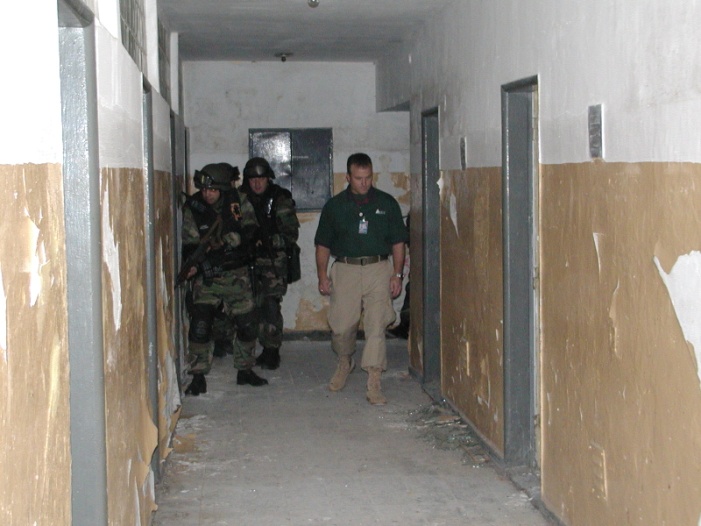 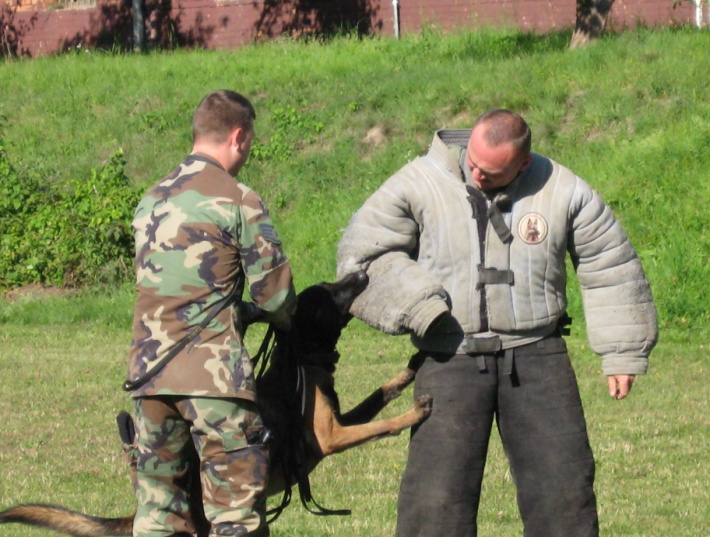 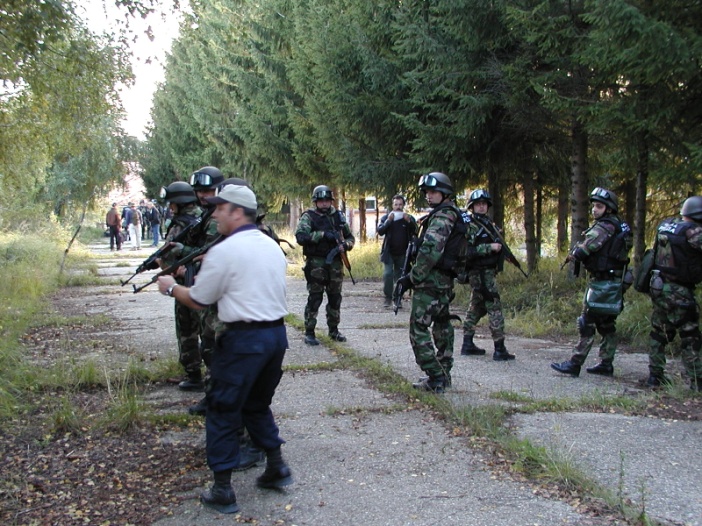 VÝCVIKOVÉ PRIESTORY  A  ZARIADENIA
Vlkanová

 Hronsek
VÝCVIKOVÉ PRIESTORY  A  ZARIADENIA
Vlkanová
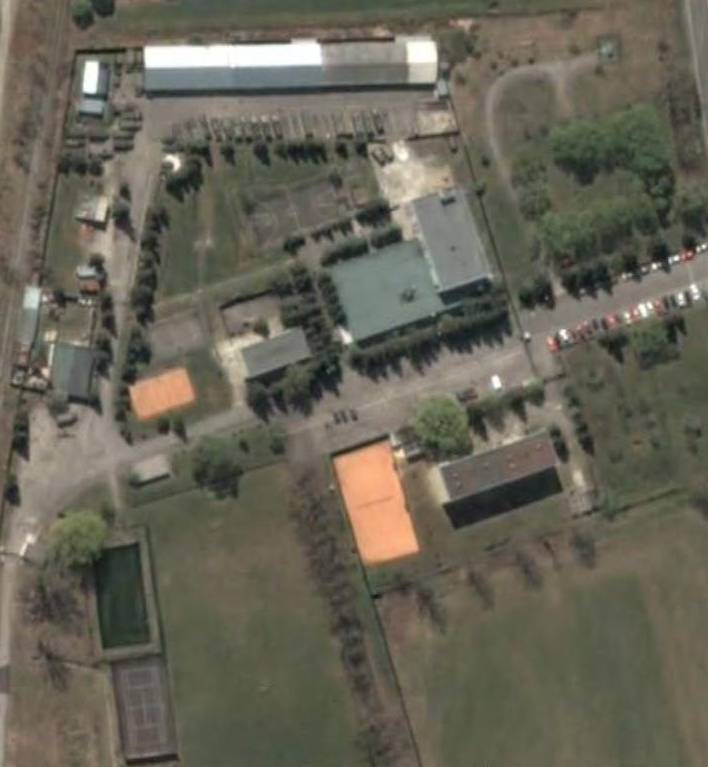 1 –  ubytovňa

2 – učebne, 
kancelárie, jedáleň

3 – veliteľstvo  
    
4 –  park techniky
4
2
3
1
VÝCVIKOVÉ PRIESTORY  A  ZARIADENIA
Učebne
3  x Vlkanová 
2  x Hronsek 
    (výcvik psovodov a psov)
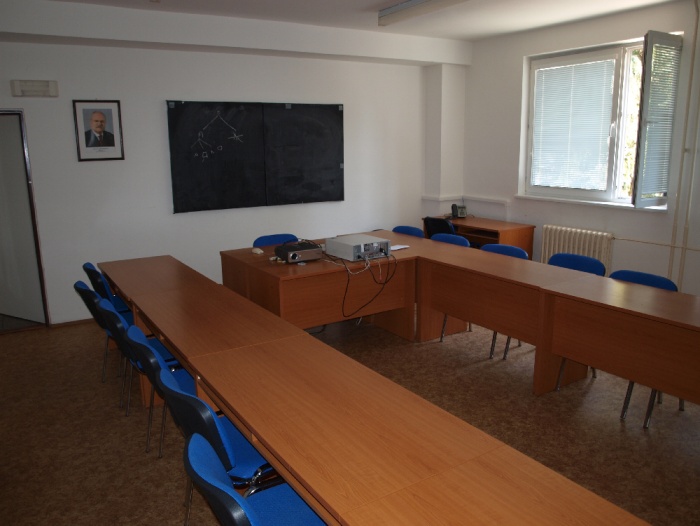 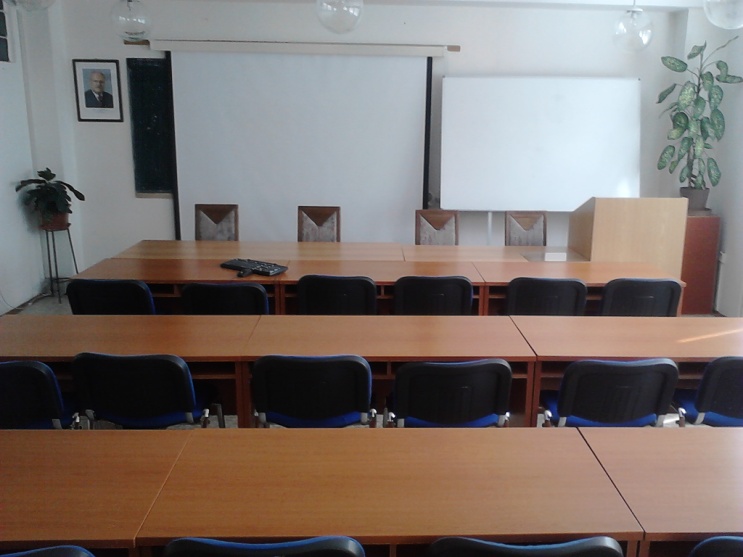 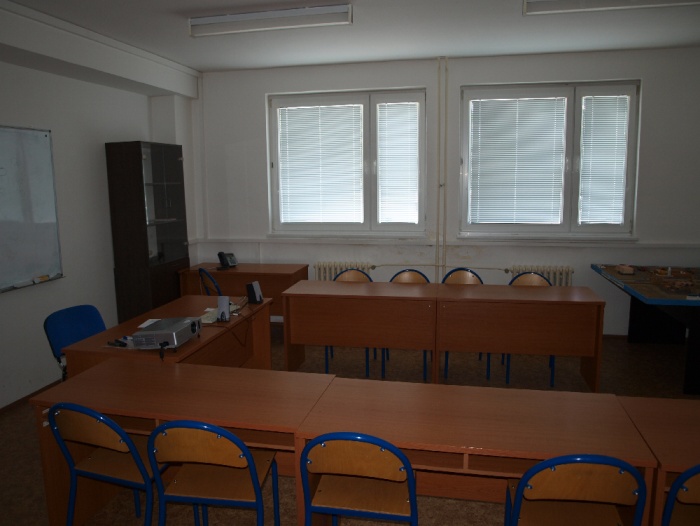 VÝCVIKOVÉ PRIESTORY  A  ZARIADENIA
Jedáleň
raňajky, obed, večera
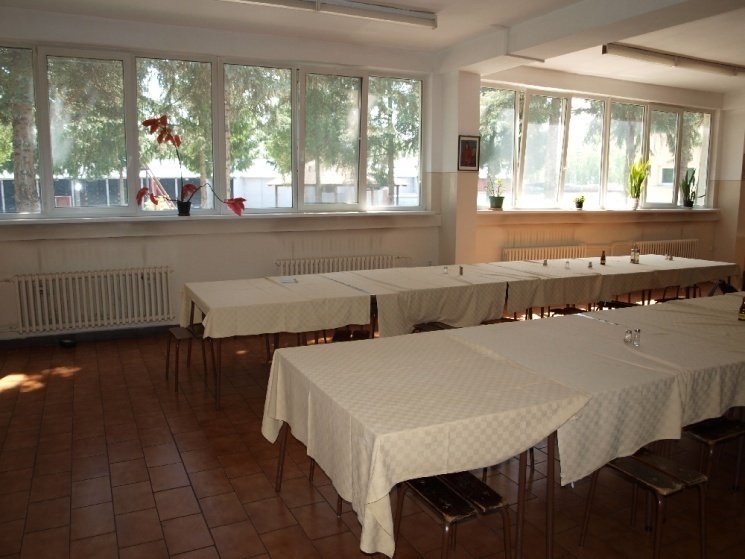 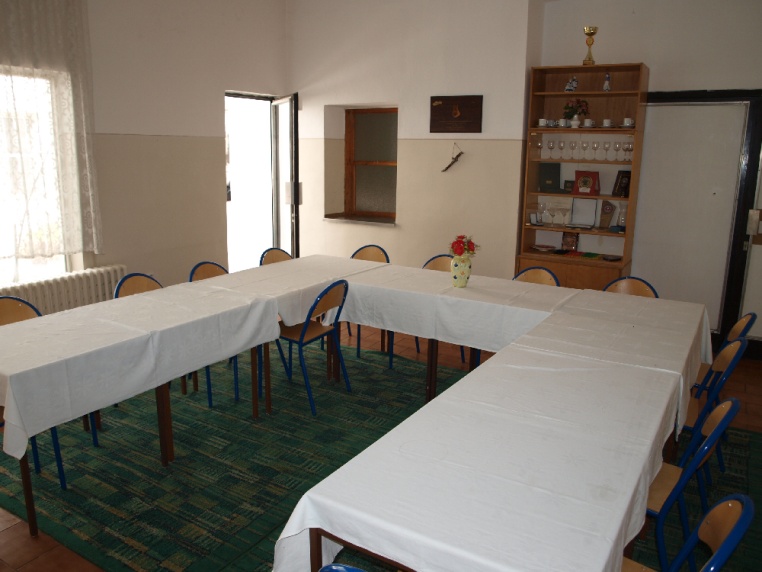 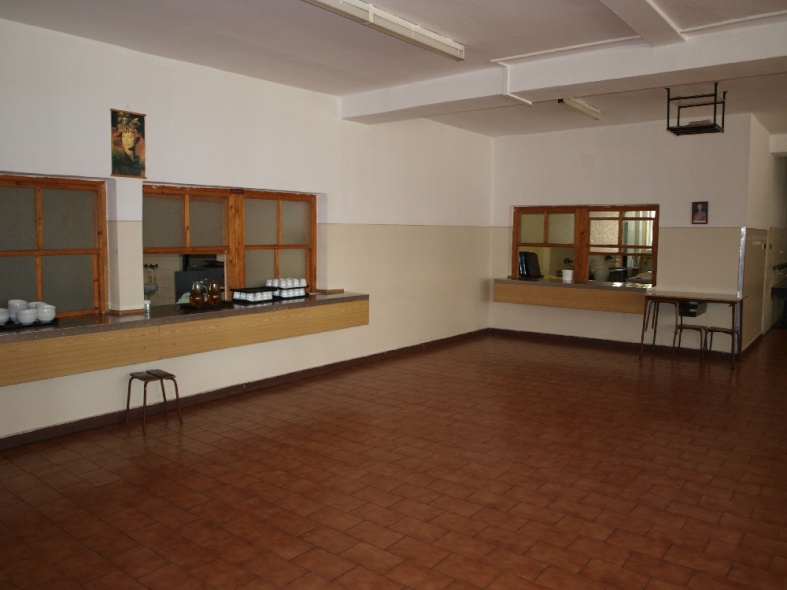 VÝCVIKOVÉ PRIESTORY  A  ZARIADENIA
Ubytovňa
2 a 3 posteľové izby
kuchynka
sociálne zariadenie
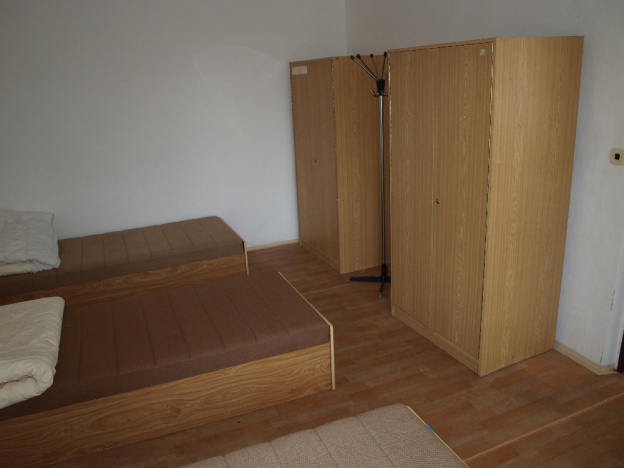 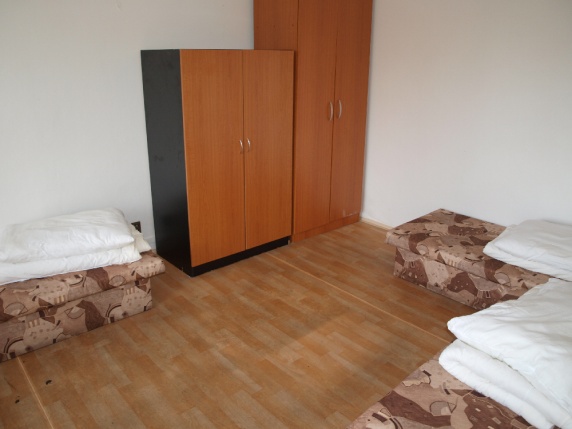 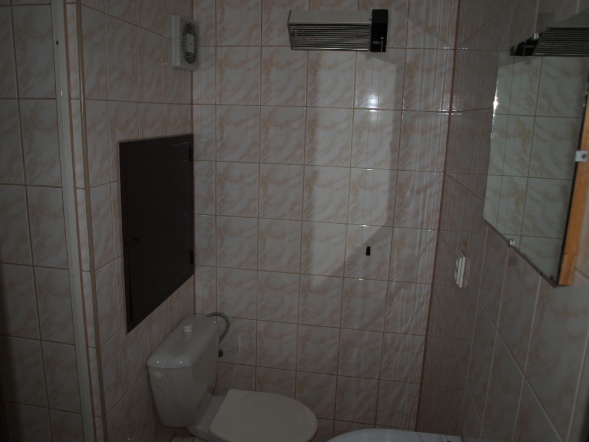 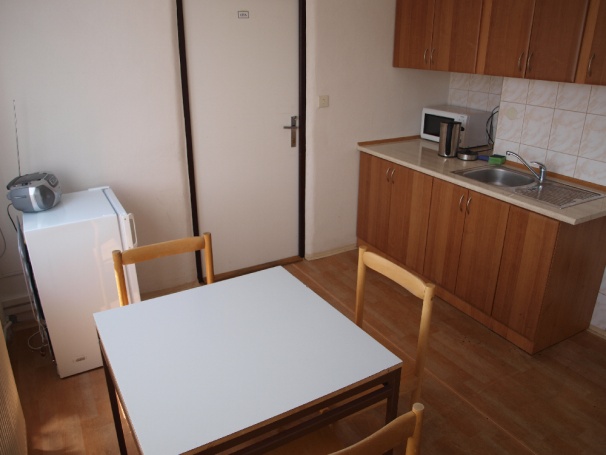 VÝCVIKOVÉ PRIESTORY  A  ZARIADENIA
Hronsek
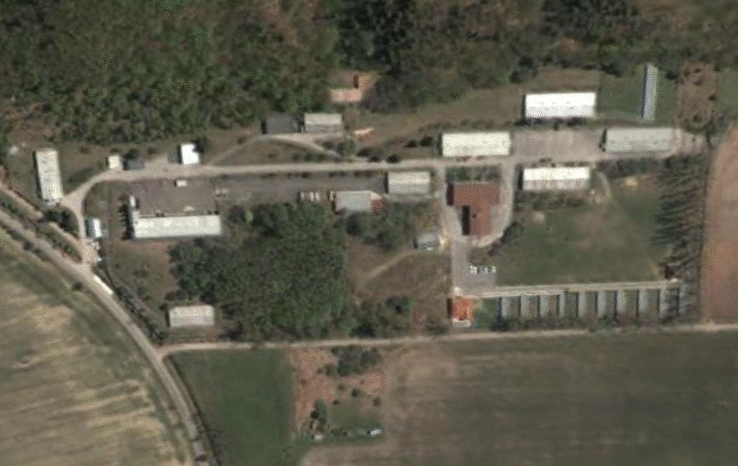 1 – kancelárie,
      učebňa
  
2 –  psinec
   
3 –  auto park
  
4 – budova pre výcvik psovodov a psov

5 – výcviková budova a telocvičňa
2
1
4
5
3
2
VÝCVIKOVÉ PRIESTORY  A  ZARIADENIA
Výcvik psovodov a psov
prekážková dráha
výcviková budova 
psinec
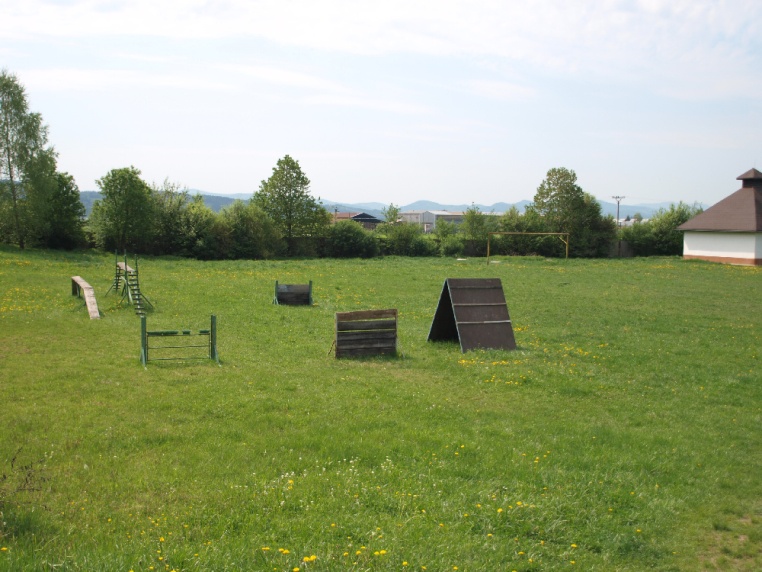 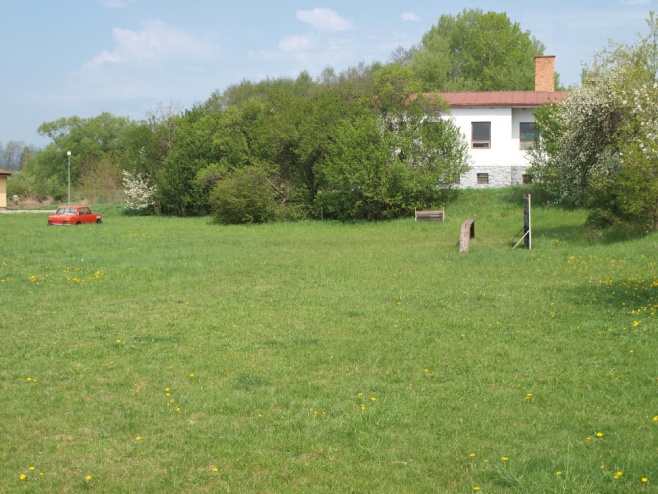 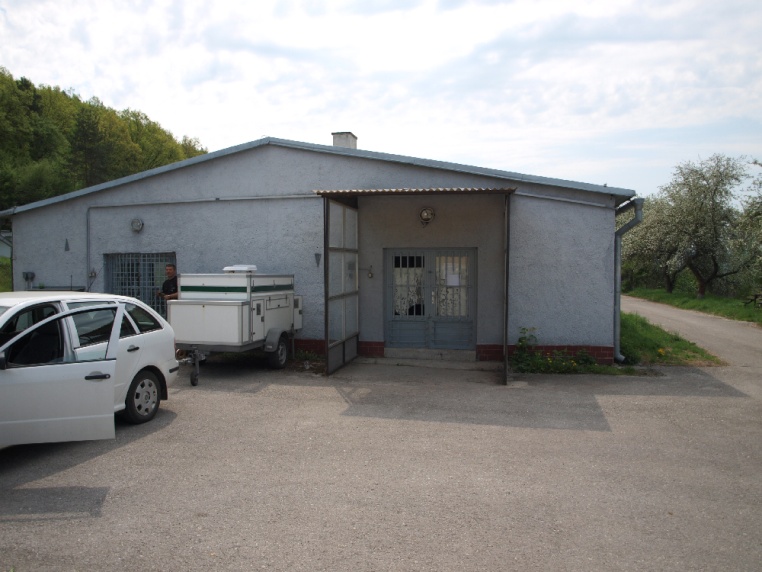 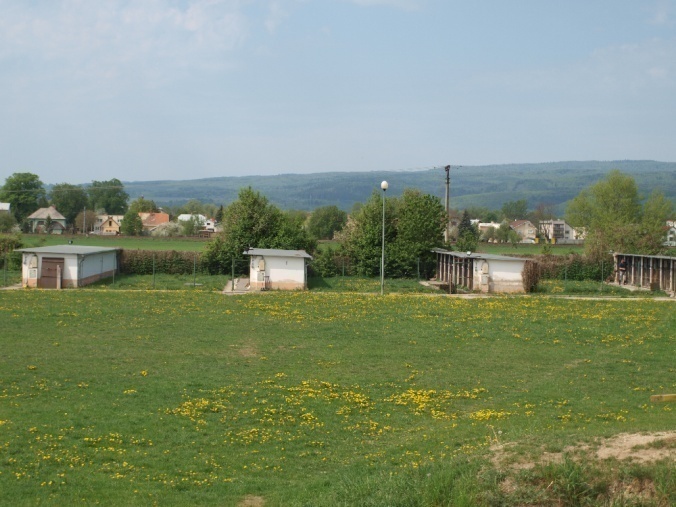 VÝCVIKOVÉ PRIESTORY  A  ZARIADENIA
Budova pre kynologický výcvik
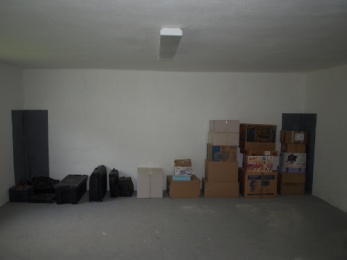 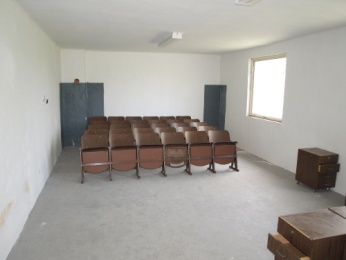 zariadené miestnosti
rôzne druhy simulátorov a predmetov
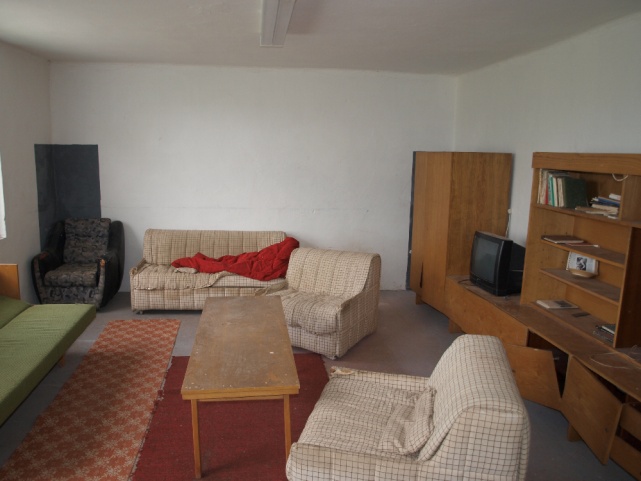 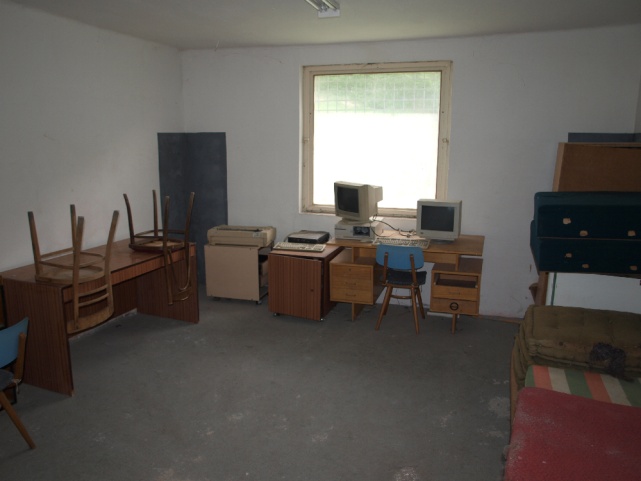 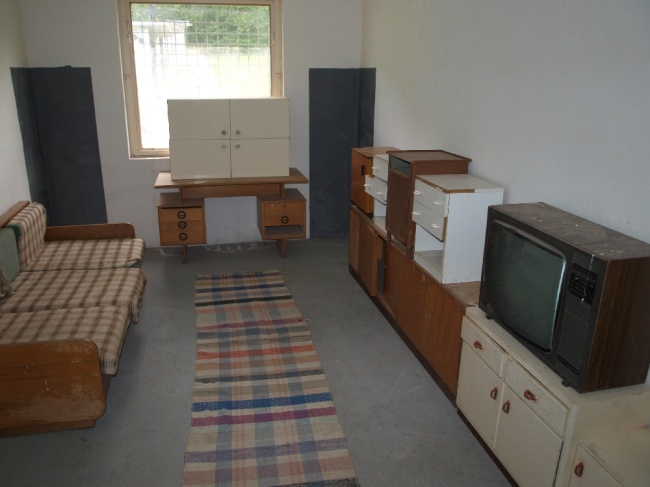 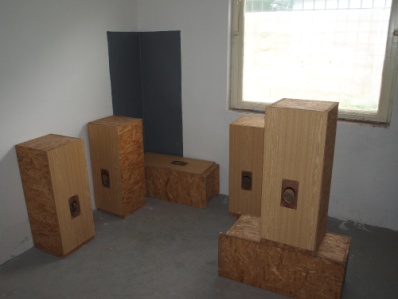 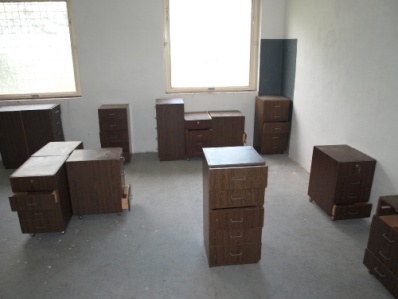 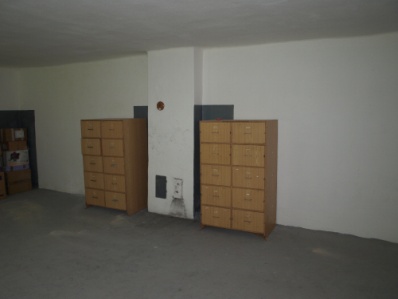 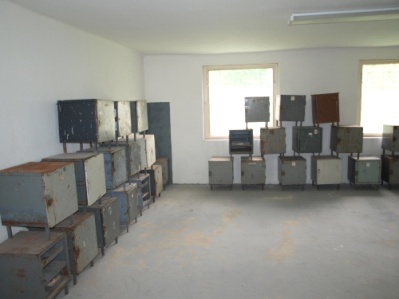 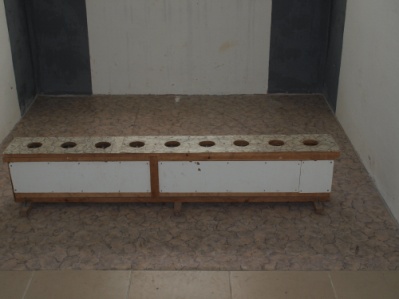 VÝCVIKOVÉ PRIESTORY  A  ZARIADENIA
Výcviková budova
zariadené miestnosti
telocvičňa
slepá a imitačná munícia
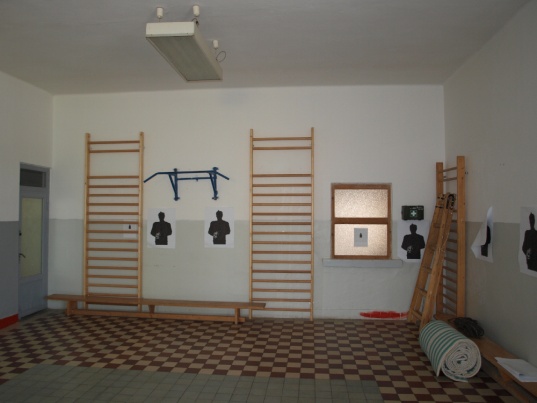 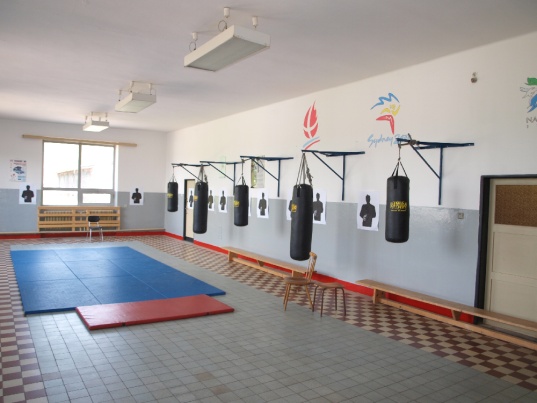 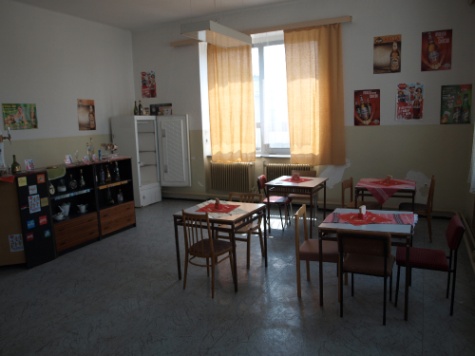 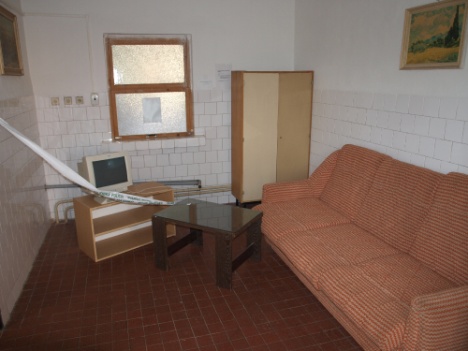 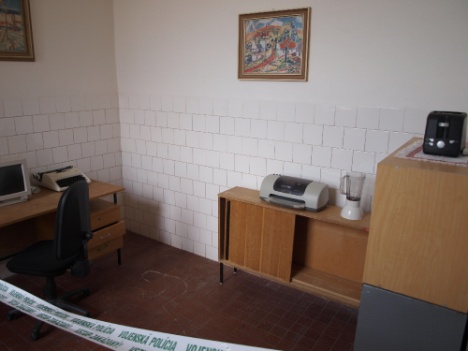 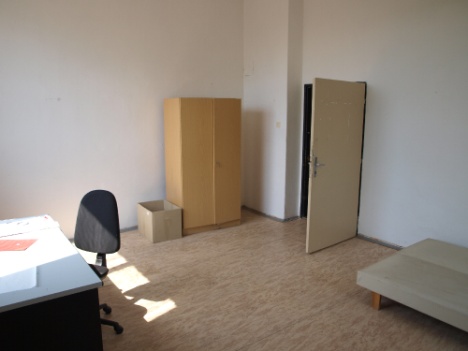 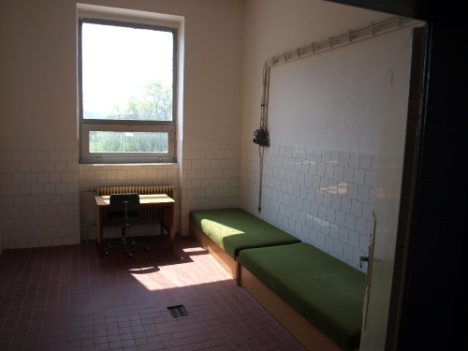 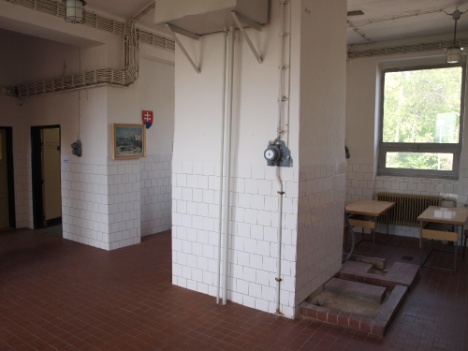 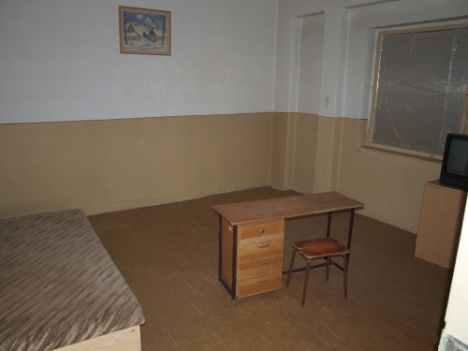 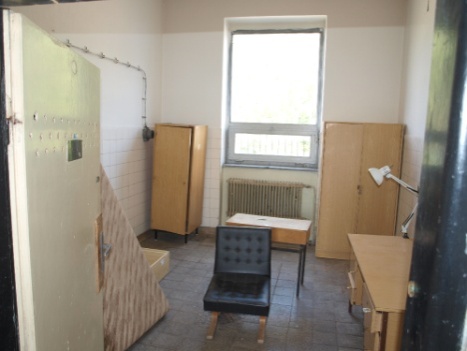 VÝCVIKOVÉ PRIESTORY  A  ZARIADENIA
Hronsek – výcvikový priestor
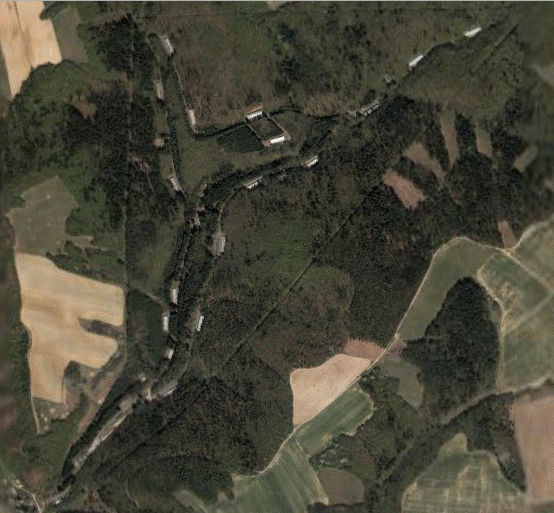 strelnica
asfaltové a lesné cesty
VÝCVIKOVÉ PRIESTORY  A  ZARIADENIA
Hronsek – výcvikový priestor
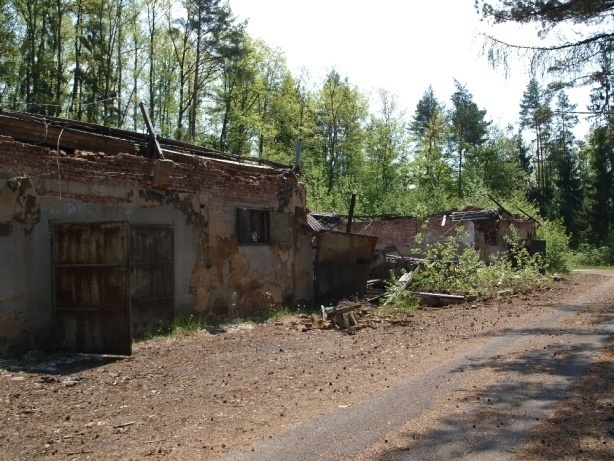 asfaltové cesty
lesné a nespevnené cesty
výcvikové vozidlá
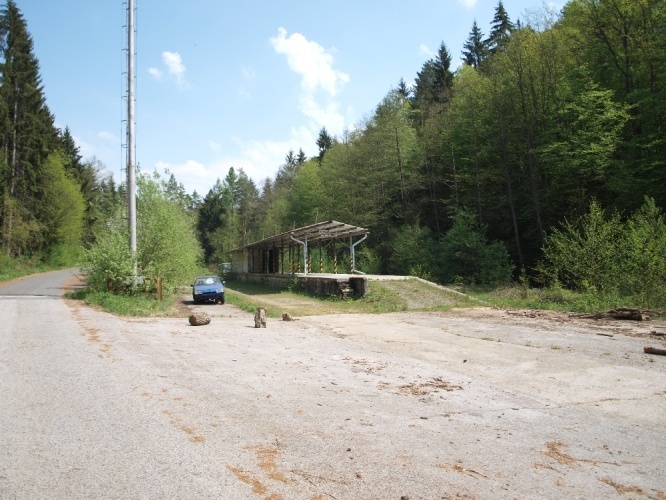 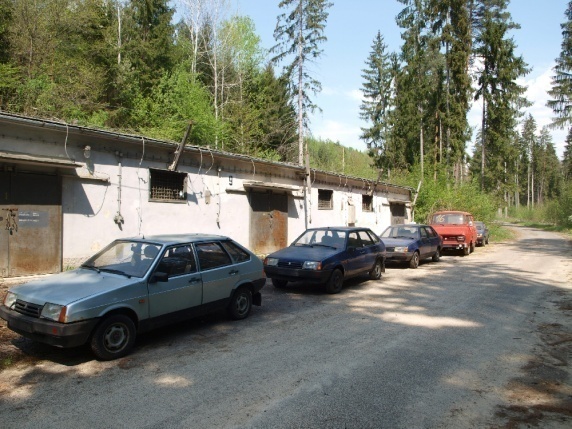 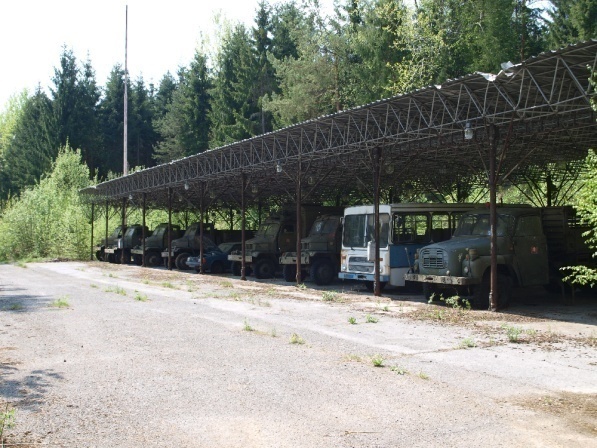 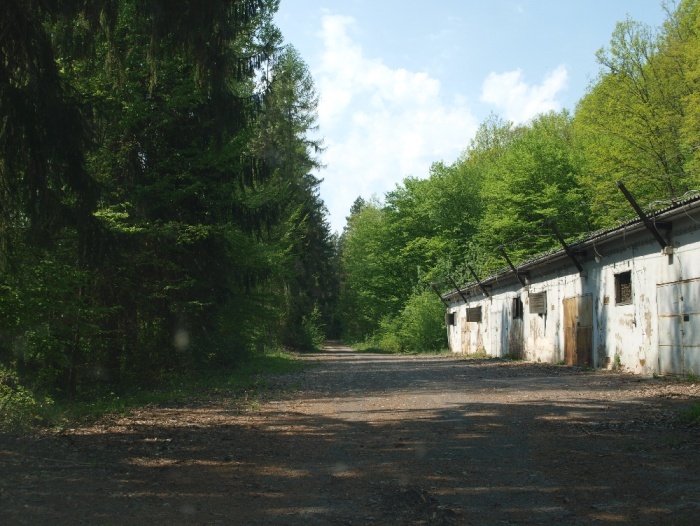 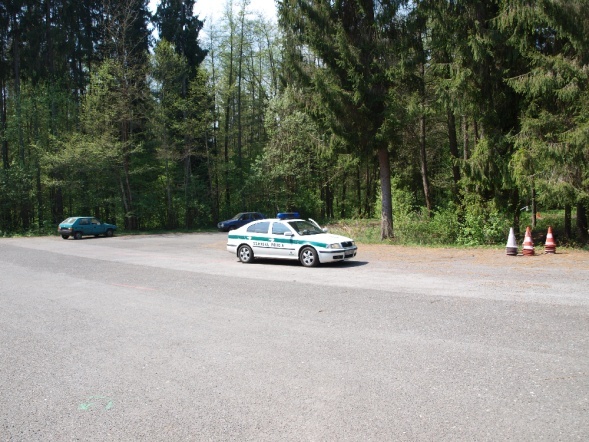 VÝCVIKOVÉ PRIESTORY  A  ZARIADENIA
Strelnice
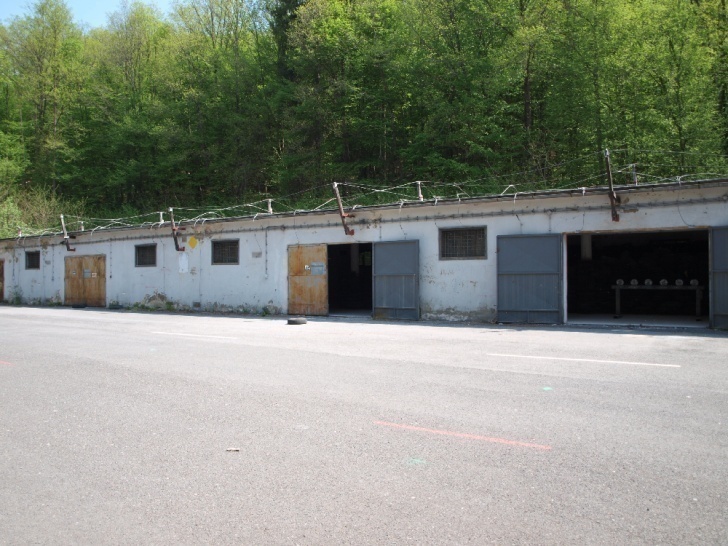 ručné zbrane (pištoľ, samopal)
streľba do budovy
streľba z budovy
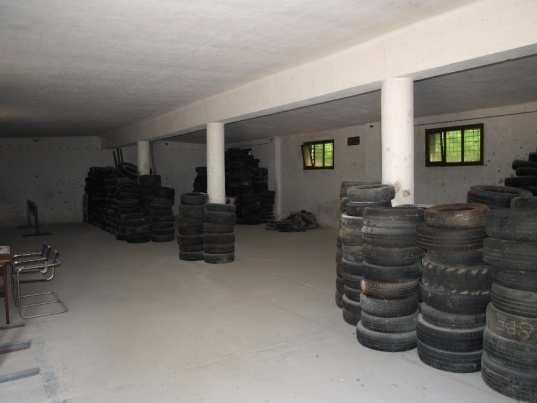 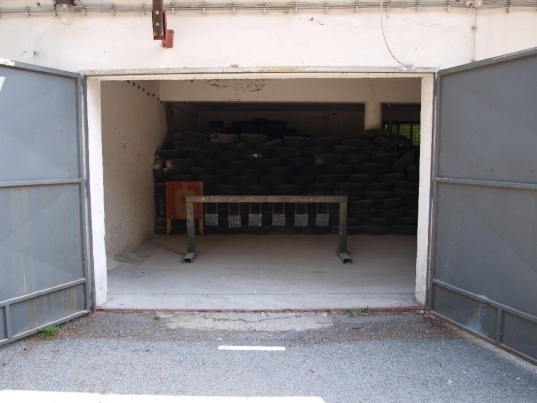 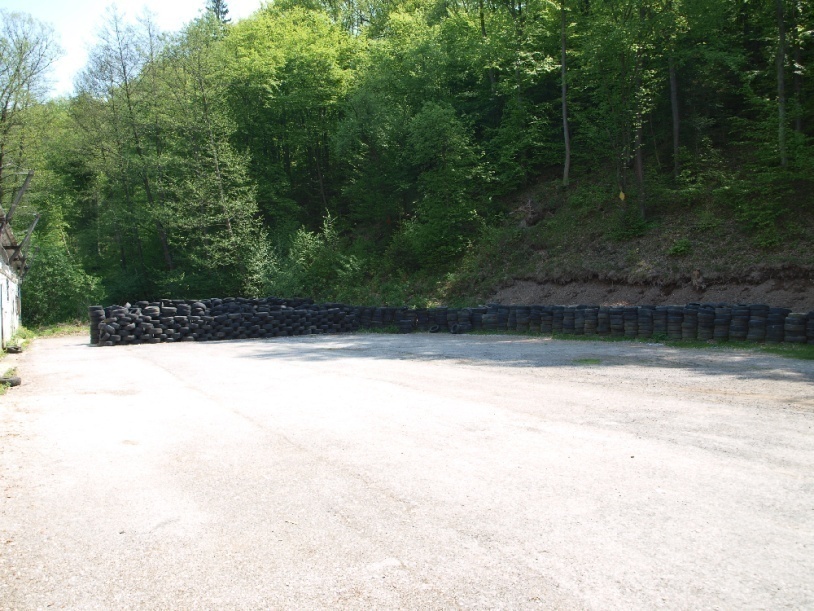 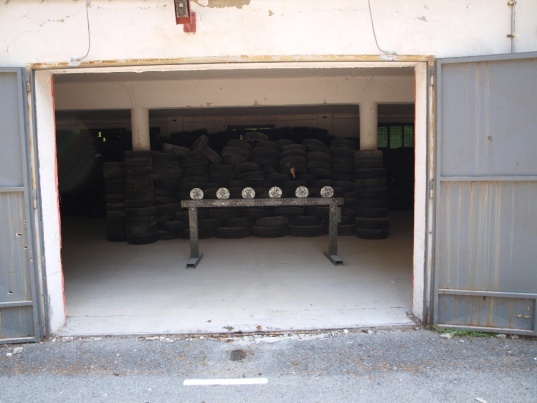 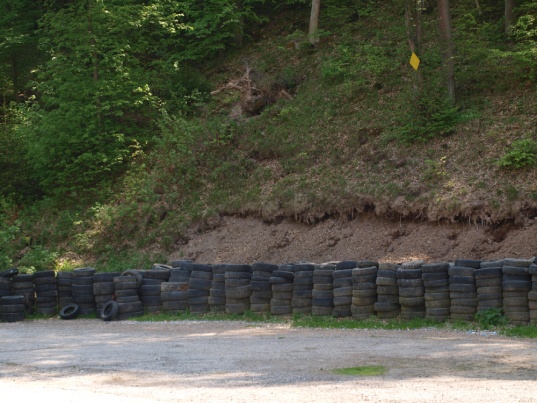